Zwitterionic Stationary Phase in HPLC by Addison Beckemeyer & Thao Tran
Zwitterionic Stationary Phase in HPLCOutline
Introduction 
Theory 
Advantages and Disadvantages
Some Applications
Conclusions
References 
Questions
Zwitterionic Stationary Phase in HPLCIntroduction
Knox and Jurand (1981)
Separation of nucleotides on a reversed-phase column 
Used a zwitterion (11-aminodecanoic acid) and ammonium phosphate as the eluent 
Results – 
Formation of a quadrupole between the zwitterion eluent and the zwitterionic nucleotides
Retention of nucleotide was due to the 11-aminodecanoic acid that was adsorbed by the stationary phase
Main goals was to determine if the quadrupolar solute retention mechanism could be validated
1
Zwitterionic Stationary Phase in HPLCIntroduction
Yu and Hartwick (1989)
Supposedly 1st to use a zwitterion stationary phase in HPLC
Packed silica column with zwitterion chain attached 
Coated column with zwitterionic surfactant 
Separation of an organic mixture 
Ammonium phosphate buffer and methanol/water as the eluent
Results – 
Retention of charged analytes was based a combination of electrostatic and hydrophobic interactions
1,2
Zwitterionic Stationary Phase in HPLCIntroduction
Limitation of Others LC methods 
Normal/Reversed Phase – 
Cations/Anions are not retained 
Size Exclusion 
Coarse separation (not very selective)
Ion Exchange  
High salt concentration needed
Limitation of Others Stationary Phases
Ligand exchange 	
Less effective of separating zwitterionic compounds 
Affinity Chromatography
Difficult to separate cations/anions and neutral all at once
Zwitterionic Stationary Phase in HPLCTheory
Zwitterionic Stationary Phase 
Silica-based stationary phase having covalently bound zwitterionic functional groups as well as hydrophobic and hydrophilic sites
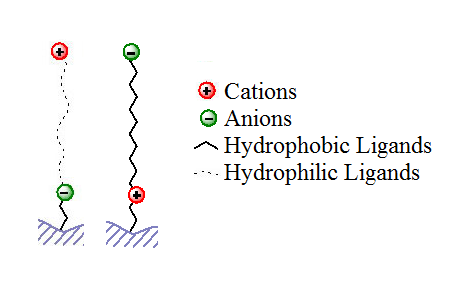 2
Zwitterionic Stationary Phase in HPLCTheory
3 main types of zwitterionic surfactant:
Sulfobetaine – 




Steroidal (CHAPS or CHAPSO2) –
Phosphocholine –
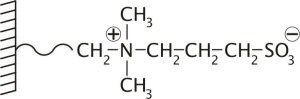 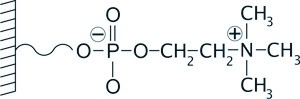 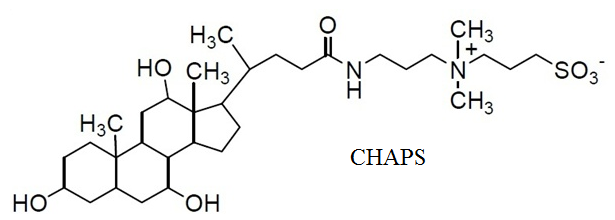 1
Zwitterionic Stationary Phase in HPLCTheory
Unique Properties of Zwitterion Stationary Phase 
Balanced stoichiometry and a zero net charge
Weak electrostatic interactions with charged analytes
Separation may be performed in totally aqueous buffers
Retention of anions or cations is determined based on the charged group nearest the hydrophobic C18 chain 
Sulfobetaine – anions are retained more strongly 
Phosphocholine – cations are retained more strongly 
Retention also based on the pH
1
Zwitterionic Stationary Phase in HPLCTheory
Mechanism of how the zwitterionic separation works
Quadrupole Ion-Pairing 
When separating anions and cations, they make “ion-pairing like” form
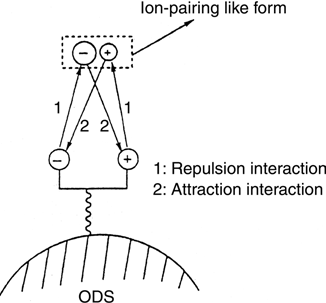 1
Zwitterionic Stationary Phase in HPLCTheory
Hydrophobic:
Very similar to reversed-phase HPLC but the ligands are less hydrophobic allowing for more moderate elution conditions. 
Hydrophilic:
“Ionic interaction superimposed on hydrophilic interaction can effectively improve the separation selectivity”
Absence of hydrophobic interactions leads to higher recovery 
Separations not contingent on one factor (hydrophobicity)
Hydrophilic Interaction Chromatography is more effective for biological samples 
ZIC – HILIC column
3
[Speaker Notes: Most biological zwitterionic compounds are polar so therefore, it tends to have better interaction with hydrophlic chain compared to the hydrophoic .]
Zwitterionic Stationary Phase in HPLCAdvantages and Disadvantages
Advantages:
Selectivity benefits by charge and hydrophilicity working together  
Interacts with charged compounds via weak electrostatic interaction, as opposed to the strong electrostatic interactions obtained with plain silica, amino HILIC phase, and IEC.
Easily prepared by coating a reversed-phase HPLC column 
Disadvantages:
Cost compared to size-exclusion and ion exchange 
There are a lot of factors to control so it is difficult to optimized
1,2
Zwitterionic Stationary Phase in HPLCApplications
Separation of oligomers
Far more selective compared to IEC
Can run a gradient
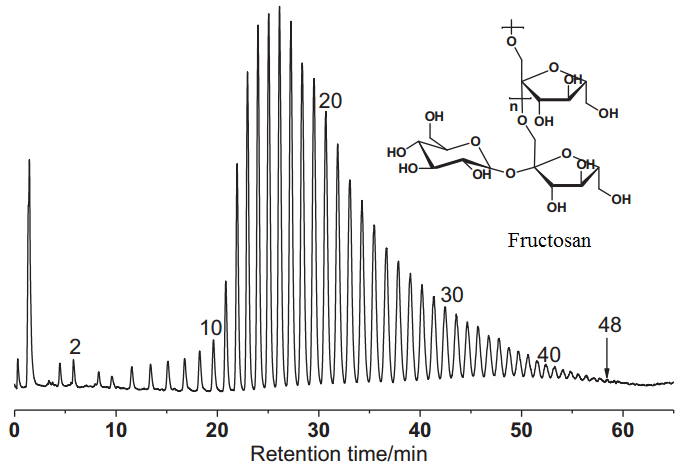 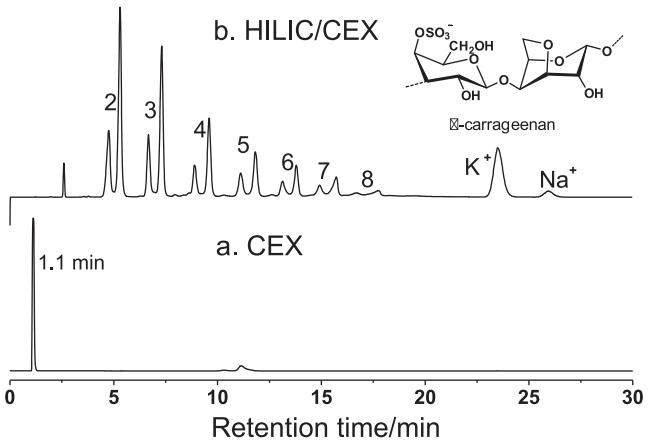 3
Zwitterionic Stationary Phase in HPLCApplications
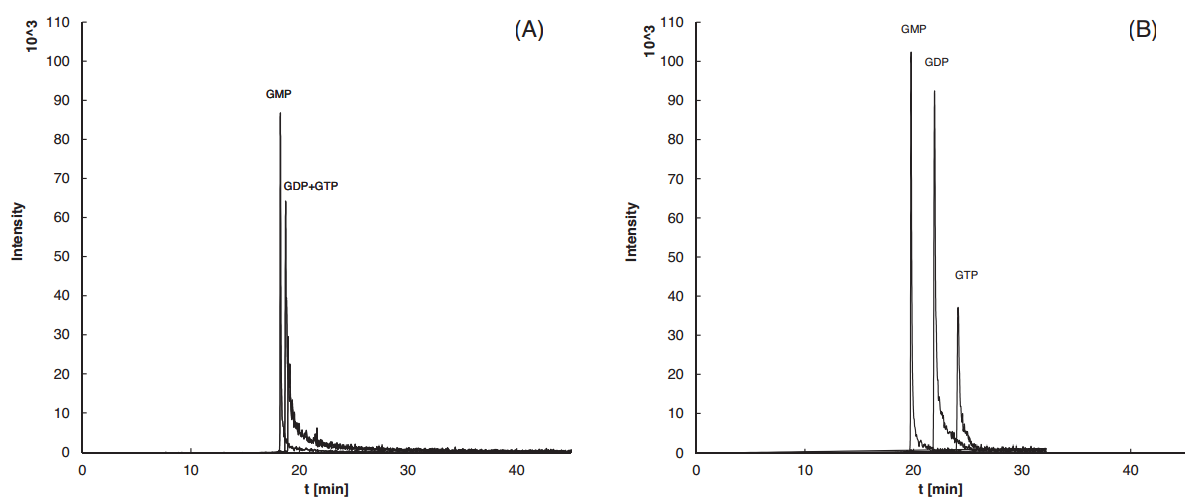 4
Zwitterionic Stationary Phase in HPLCConclusions
Separation of a mixture of cations, anions and neutral analytes are better on the zwitterion stationary phase
 Highly selective separation of biological compounds 
Ionic strength of both the zwitterion stationary phase and analytes can be adjust by pH 
Mainly this method is advantageous due to both electrostatic interactions coupled with hydrophobicity
Zwitterionic Stationary Phase in HPLCReferences
Fritz, J.S.; Gjerde, D.T. Ion Chromatography, 4th ed.; Wiley-VCH: Weinheim, 2009, 251-261
Yu, L.; Hartwick, R. J. Chromatogr. Sci. 1989, 27, 176-185
Shen, A.; et. al. J. Chromatogr. A. 2013, 1314, 63-69
Moravcova, D.; et. Al. J. Chromatogr. A. 2014, 1373, 90-96
Questions??